Γεωργικό πρόβλημα (Farm problem)
Πτώση των τιμών
Τεχνολογική πρόοδος/
Ευνοϊκές συνθήκες
Κλίση της καμπύλης
Ζήτησης: φύση των αγαθών
Γεωργικό πρόβλημα (Farm problem Ι)
1
Μείωση εσόδων
Κέρδη?
Γεωργικό πρόβλημα (Farm problem Ι)
2
Το πλεόνασμα των παραγωγών
μπορεί και να αυξάνεται?
ΕΜΠΕΙΡΙΚΟ ΖΉΤΗΜΑ
Γεωργικό πρόβλημα (Farm problem Ι)
3
Νόμος του Engels
Τεχνολογική πρόοδος 
+
Χαμηλή εισοδηματική ελαστικότητα
Πτώση τιμών
Έσοδα?
Γεωργικό πρόβλημα (Farm problem Ι)
4
τα έσοδα αυξήθηκαν
Παρά την πτώση των τιμών
Έσοδα ή κέρδος
Παράδοξο?
Γεωργικό πρόβλημα (Farm problem Ι)
5
Η ταυτόχρονη επίδραση της αύξησης του εισοδήματος (καταναλωτές) και  της τεχνολογικής προόδου έχει ευεργετική επίδραση στο πλεόνασμα των παραγωγών
Γεωργικό πρόβλημα (Farm problem Ι)
6
Cobweb Diagram –Ιστός της Αράχνης-Συγκλίνει
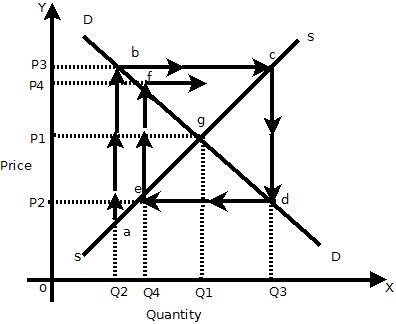 Γεωργικό πρόβλημα (Farm problem Ι)
7
Cobweb Diagram –Ιστός της Αράχνης-Αποκλίνει
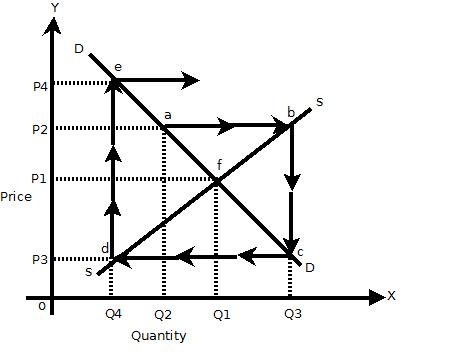 Γεωργικό πρόβλημα (Farm problem Ι)
8